PROSES DIAGNOSIS
Dewie Brima Atika, S.I.P, M.Si.
Rahayu Sulistiowati, S.Sos, M.Si
PENDAHULUAN
Kompetensi yang diharapkan setelah mengikuti materi ajar ini diharapkan mahasiswa dapat memahami proses diagnostik. Adapun indikatornya adalah mahasiswa dapat: 
Menyebutkan pengertian diagnostik;
Menggunakan  model Diagnostik;
Melakukan Proses pengumpulan data.
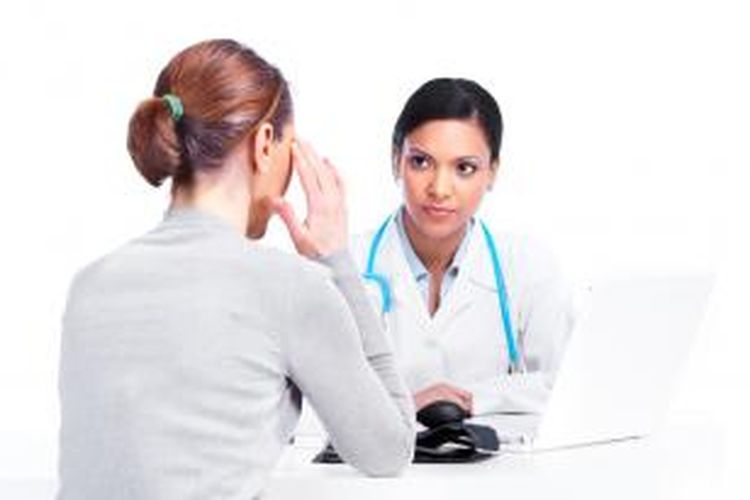 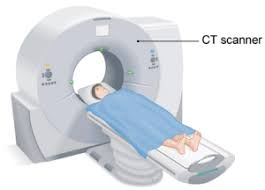 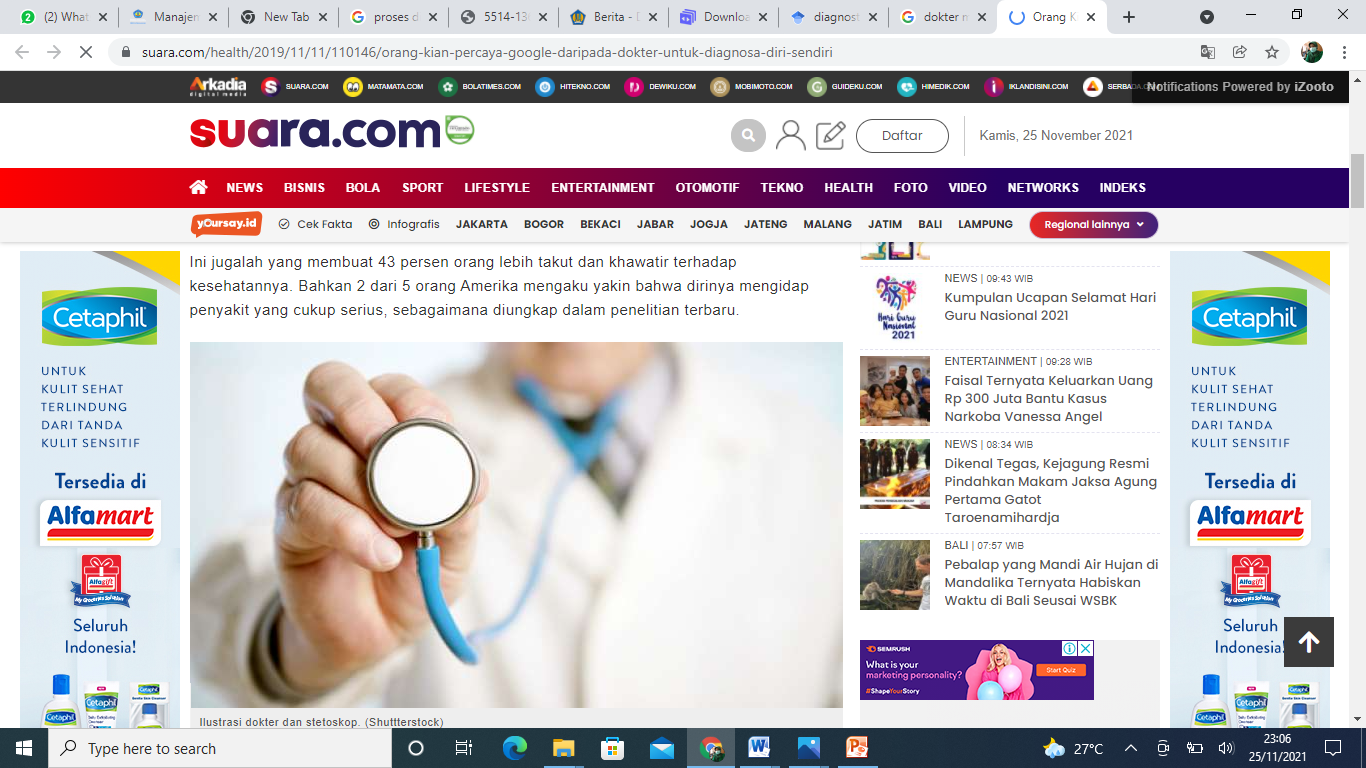 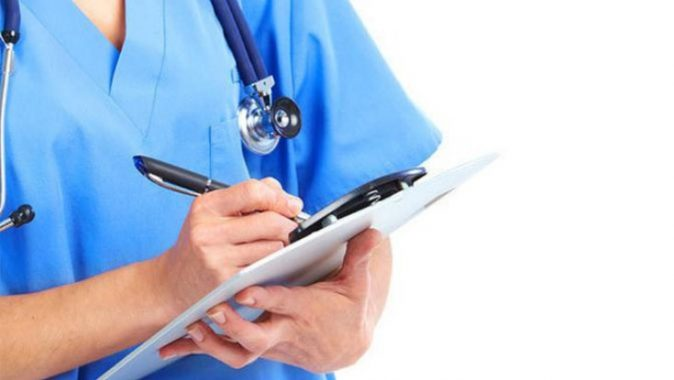 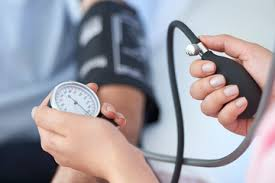 A. PENGERTIAN DIAGNOSTIK
Tichy, dkk (1977) diagnosa organisasi merupakan kompetensi teknis yang merupakan bagian dari pengembangan organisasi (organizational development/ OD). 
Anicijevic (2010) menyatakan diagnosa organisasi adalah suatu metode yang digunakan untuk menganalisis organisasi dalam rangka mengidentifikasi kelemahan organisasi sehingga dapat dinetralisasi melalui perubahan organisasi.
Diagnosa organisasi akan menjawab tiga pertanyaan penting yaitu ?Mengapa organisasi harus berubah??, ?Bagaimana melakukan perubahan tersebut?, dan ?Apakah yang akan diubah?? (Pettigrew, 1997).
Diagnosa merupakan suatu proses menemukan penyebab pokok dari masalah-masalah organisasi.
Manfaat yang dihasilkan dari diagnosa organisasi.
memudahkan dalam memahami dan mengidentifikasi permasalahan organisasi dan hubungannya dengan perubahan lingkungan. 
membantu dalam merancang intervensi yang diperlukan bagi organisasi untuk meningkatkan kinerja. 
membantu merancang bagaimana melakukan perubahan dalam organisasi.
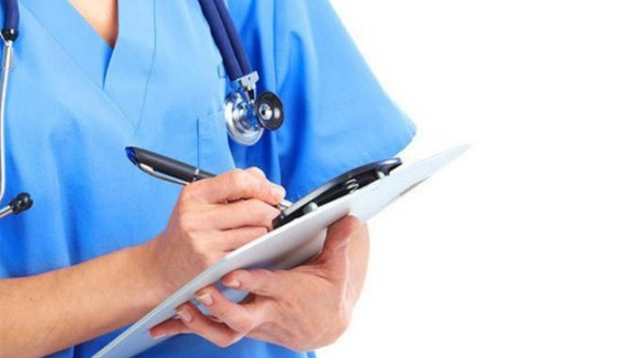 ORIENTASI DIAGNOSA
Orientasi masalah:
Menemukan dan memecahkan masalah  sebenarnya yang dihadapi organisasi 🡪 jalan  keluar
2.   Orientasi kemajuan:
Hanya memikirkan perbaikan dan kemajuan  dalam organisasi
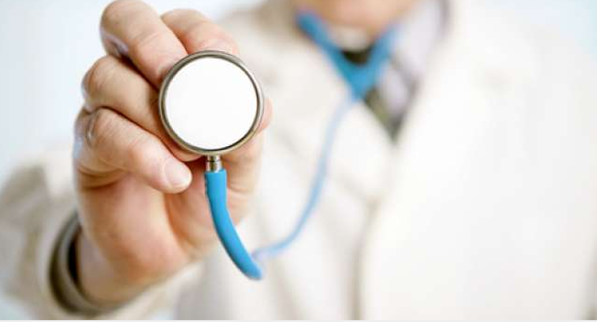 PROSES DIAGNOSTIK
Identifikasi wilayah permasalahan tentatif
Umpan balik
Pengumpulan data
Analisis data
Tidak
Ya
Identifikasi wilayah permasalahan
Perlu Data Baru
Tidak Perlu Perubahan sekarang
Motivasi klien menyelesaikan masalah
Diagnosa cari penyebab masalah tentukan perubahan
MODEL-MODEL DIAGNOSTIK
MODEL 6 KOTAK : WIESBORD
MODEL KONGRUENSI : Nadler,. Tushman
MODEL ANALITIKAL/KONTINGENSI: Lawrence dan Lorsch
memahami permasalahan antar satuan kerja dgn melakukan secara teliti identifikasi wilayah permaslahan dlm organisasi yg bersangkutan.
MODEL KECENDERUNGAN PERILAKU KELOMPOK: George Homans
Menyoroti kecenderungan para anggota suatu kelompok menampilkan perilaku tertentu
MODEL KONSULTAN MANAJEMEN: Terry Amstrong &  Walter Wheatley
MODEL SOSIOTEKNIKAL: Eric Trist
MODEL ANALISIS BIDANG KEKUATAN /Force Field Analysis (FFA): Kurt Lewin
Model 6 Kotak dari Weisbord
Lingkungan eksternal
Lingkungan eksternal
lanjutan
Setiap kotak harus dilakukan diagnosa yang meliputi sistem formal dan informal
Temukan kesenjangan antar sistem formal dan informal 
Semakin renggang kesenjangan semakin tidak efisien
Kotak tujuan  
kejelasan tentang tujuan yakni sejauhmana para anggota organisasi memahami secara jelas dan benar mengenai misi dan tujuan orgs.
Persetujuan Dengan tujuan: dukungan pada  anggota organisasi untuk mencapai tujuan  organisasi.
Kotak Struktur:
Apakah ada keselarasan antara tujuan yang telah ditetapkan dengan kerangka struktur internal yang dibangun
Apakah struktur internal dibangun untuk melayani tujuan organisasi
lanjutan
Kotak tata hubungan: 
Tata hubungan antara individu dalam  organisasi
Tata hubungan antara unit-unit yang  berbeda tugas kegiatannya
Saling ketergantungan
Kualitas tata hubungan
Konflik dalam organisasi
Kotak penghargaan
Apa yang diberikan secara formal oleh  organisasi
Apa yang sebenarnya dirasakan oleh anggota
Sistem gaji sesuai dirasakan oleh anggota  sebagai perghargaan atau hukuman?
lanjutan
Kotak Kepemimpinan
Harus mampu menjaga keseimbangan antara  kotak-kotak tersebut
Seberapa jauh pemimpin itu:
Merumuskan tujuan organisasi  
Mengejawantahkan tujuan ke dalam program 
Pertahankan integritas organisasi
Pelihara peraturan dan apresianya terhadap konflik
Kotak Mekanisme Tata Kerja:
Dapat memperekat dan mengikat organisasi,  bukan sekedar kumpulan individu yang berbeda  kebutuhannya
Suatu proses dalam organisasi agar eksistensi  organisasi dapat dipertahankan
Proses perencanaan, pengendalian,  penganggaran… merupakan mekanisme kerja  yang sangat membantu anggota melaksanakan  tugas
Model Weisbord bermanfaat jika…
Konsultan tidak punya banyak waktu
Peta organisasi tidak begitu rumit dan  kompleks
Klien tidak terbiasa berfikir dalam sistem,  lompatan-lompatan sering terjadi dengan  mengamati layar radar
Untuk konsultan pemula
Model Kongruensi:  Nadler & Tushman
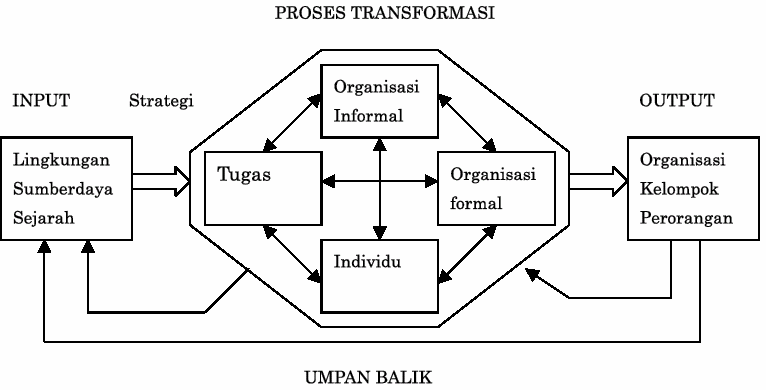 Model Kongruensi:  Nadler & Tushman
Lebih rumit, lebih canggih, lebih  membutuhkan banyak waktu
Organisasi merupakan sistem terbuka
Merupakan transformasi antara input dan  output
Empat unsur pokok:
Input,	(2) Output, (3) Proses transformasi, (4)  Kongruensi
Contoh Diagnosa Keselarasan
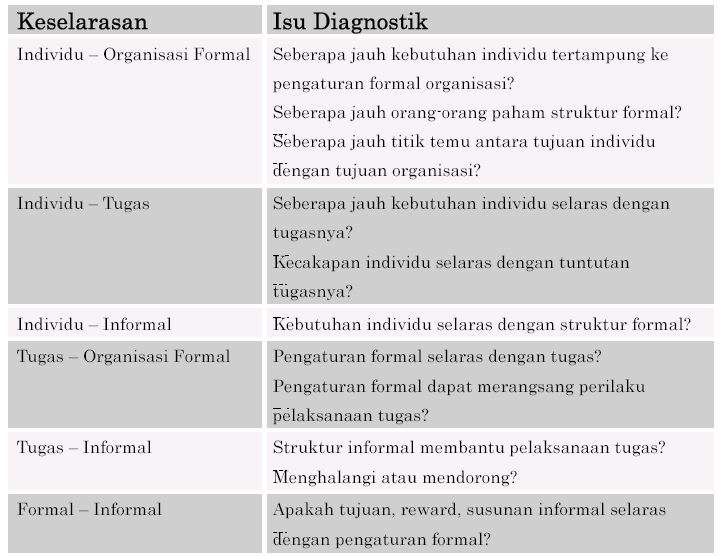 Force Field Analysis (FFA)
Analisis Medan Kekuatan atau Force Field Analysis (FFA) merupakan suatu analisis yang digunakan untuk perubahan organisasi menuju kondisi yang lebih baik. Dalam analisis ini, untuk berhasilnya perubahan kita akan menganalisis sisi kekuatan pendorong dan penghambat yang ada di organisasi. Dengan mengetahui kekuatan pendorong dan penghambat kunci, organisasi akan menggunakan kekuatan pendorong kunci dan mengurangi hambatan kunci untuk mengefektifkan perubahan.
Tata aturan dalam Diagnosa
Kerahasiaan: informasi khusus yang tak boleh  disebarkan
Diagnosa yang berlebihan: terlalu lama, memperlambat  perubahan, menambah permasalahan
Diagnosa krisis: terperangkap pada keinginan klien yang  tertuju hanya ke masalah mendesak muncul hanya  sesaat
Diagnosa yang mengancam: klien tidak boleh merasa  terancam karir dan jabatannya
Kebiasaan konsultan: memaksakan hanya teknik  tertentu yang biasa dipakai konsultan
Diagnosa gejala: hanya fokus pada gejala yang tampak,  tanpa merunut akar permasalahannya
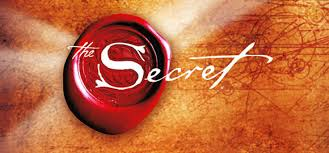 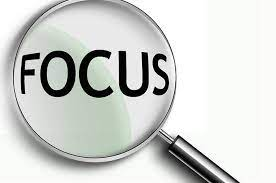